Figure 5. Experiment 2: Responses to the localizer and vignette tasks in the right amygdala and right pSTS. (A) ...
Cereb Cortex, Volume 24, Issue 1, January 2014, Pages 37–48, https://doi.org/10.1093/cercor/bhs276
The content of this slide may be subject to copyright: please see the slide notes for details.
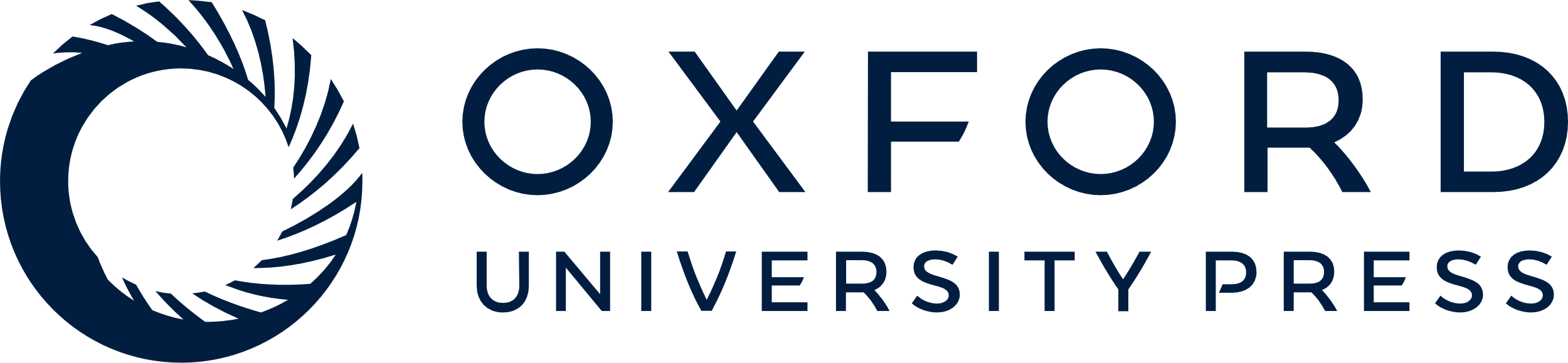 [Speaker Notes: Figure 5. Experiment 2: Responses to the localizer and vignette tasks in the right amygdala and right pSTS. (A) Activation maps show the main effect of Category (faces vs. tools, q < 0.05) from the face localizer Group × Category ANOVA, in the right amygdala (circled, top) and right pSTS (circled, bottom). Regions in red were more active for viewing photographs of faces than tools and regions in blue showed the opposite preference. Histograms in (A) show group-averaged hemodynamic responses to faces and tools within the circled amygdala (top) and pSTS (bottom) regions. (B) Histograms of group-averaged hemodynamic responses to the vignette task within the right amygdala (top) and pSTS (bottom) regions identified by the localizer task. Asterisks indicate a significant effect of Vignette Type (P < 0.001 in pSTS; P  mechanical, P = 0.066) for the ASD group.


Unless provided in the caption above, the following copyright applies to the content of this slide: Published by Oxford University Press 2012.]